Муниципальное казенное дошкольное образовательное учреждение Искитимского района Новосибирской области детский  сад  комбинированного вида «Красная шапочка»  р.п. Линево адрес: 633216 р.п. Линево 4  микрорайон д. 15,  Искитимский  район, Новосибирская область, тел/ факс (8 383 4 ) 3-38-21; email : ds_kra_isk@edu54.ru
Родительское собрание  «Новоселье»
     группа Золушка
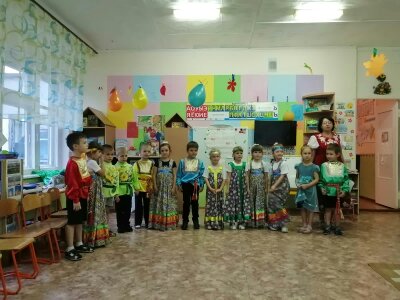 2023
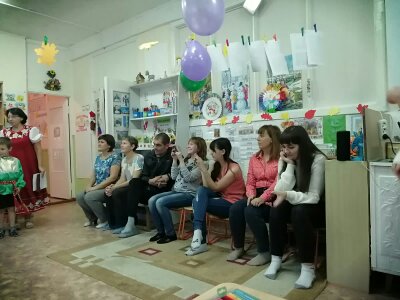 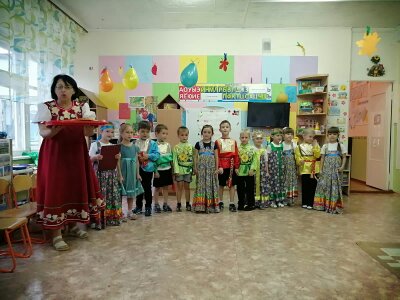 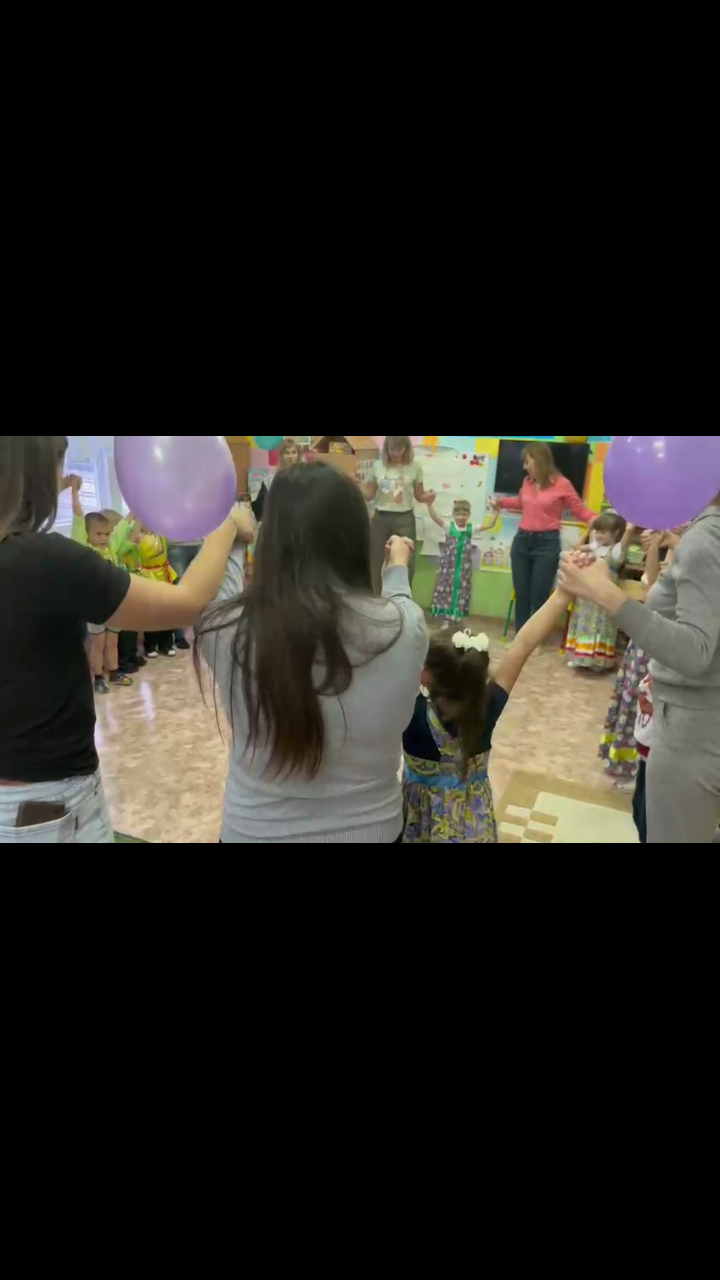 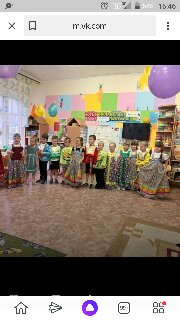 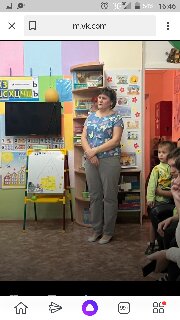 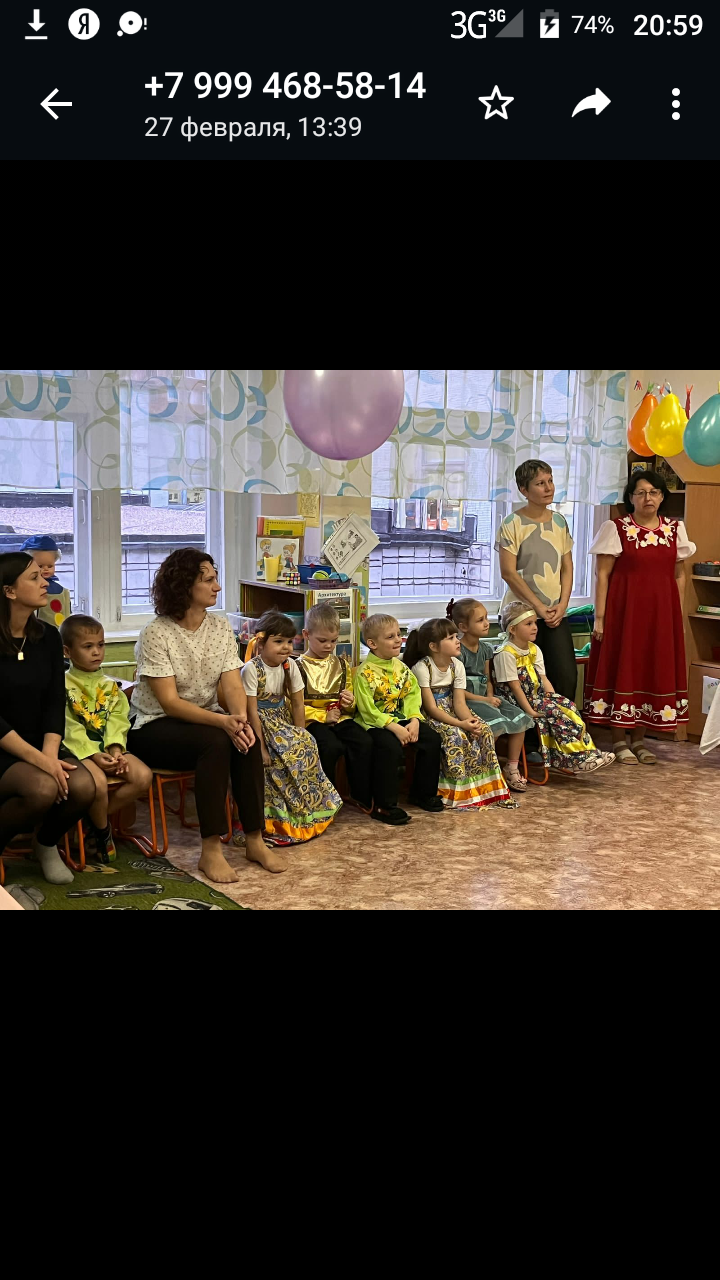 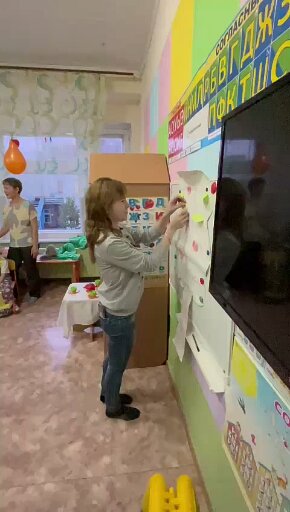 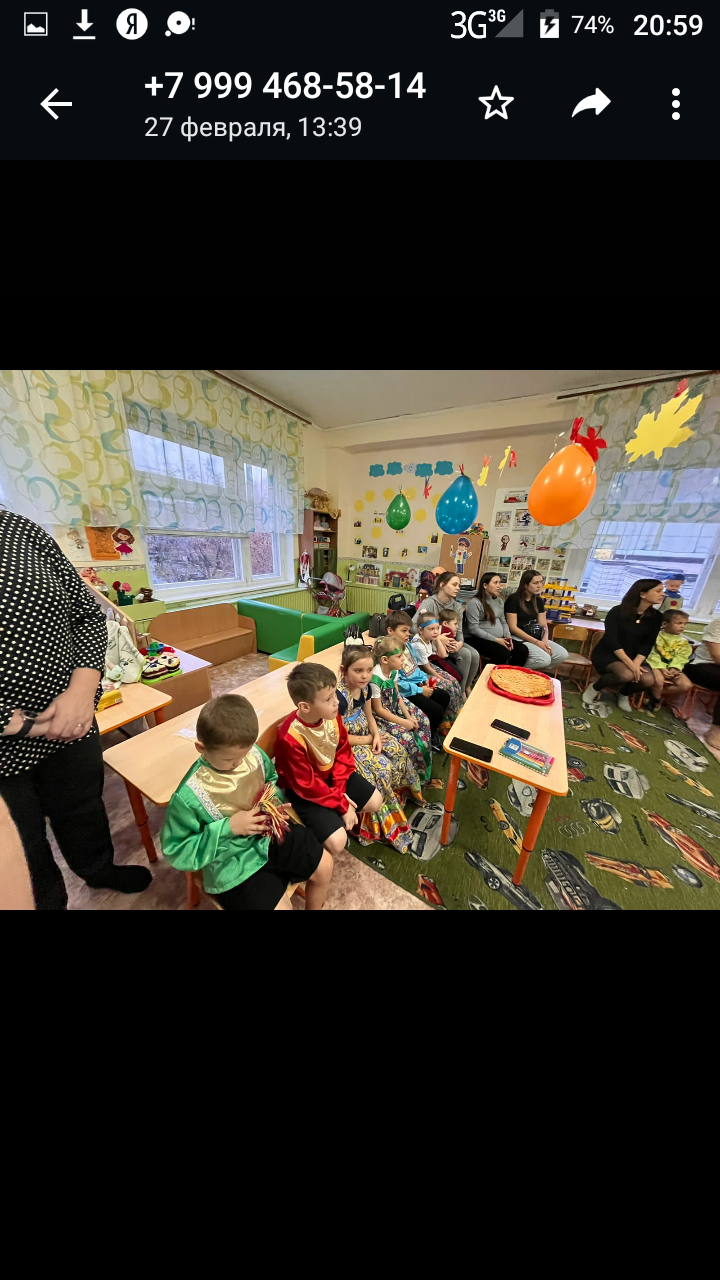 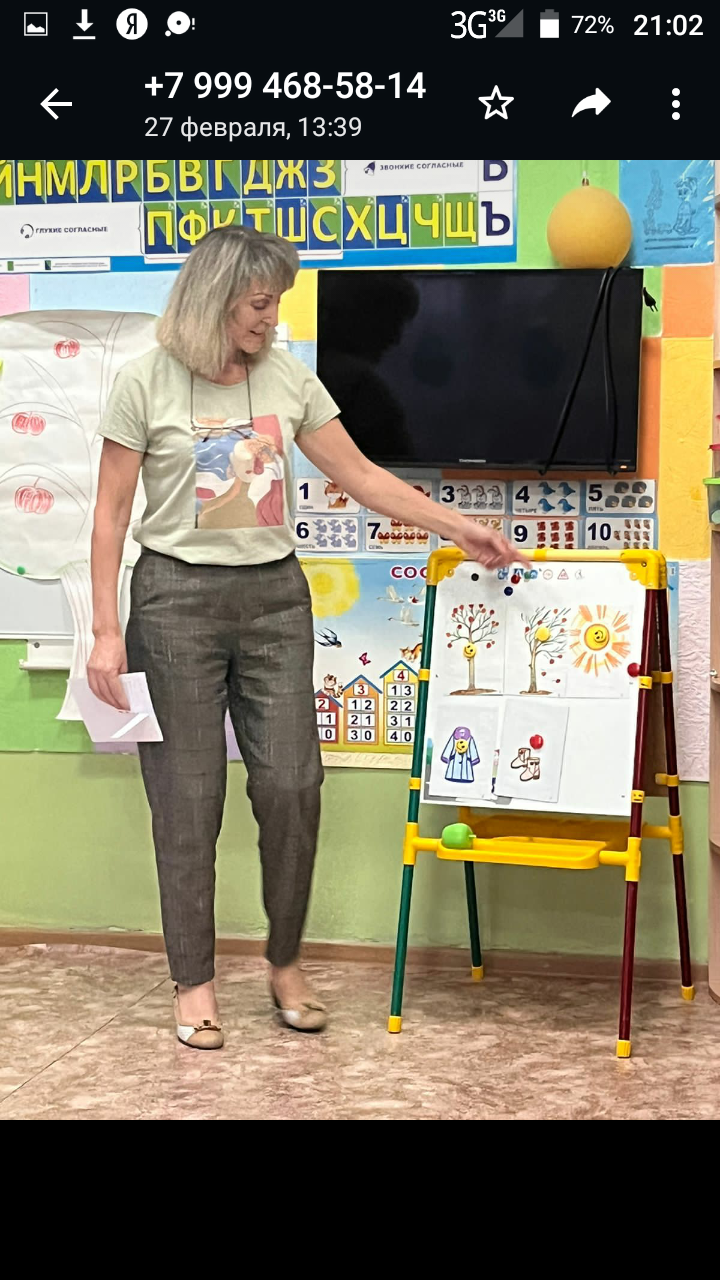 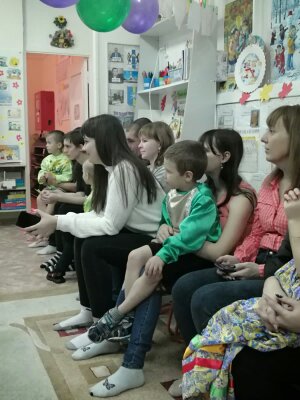 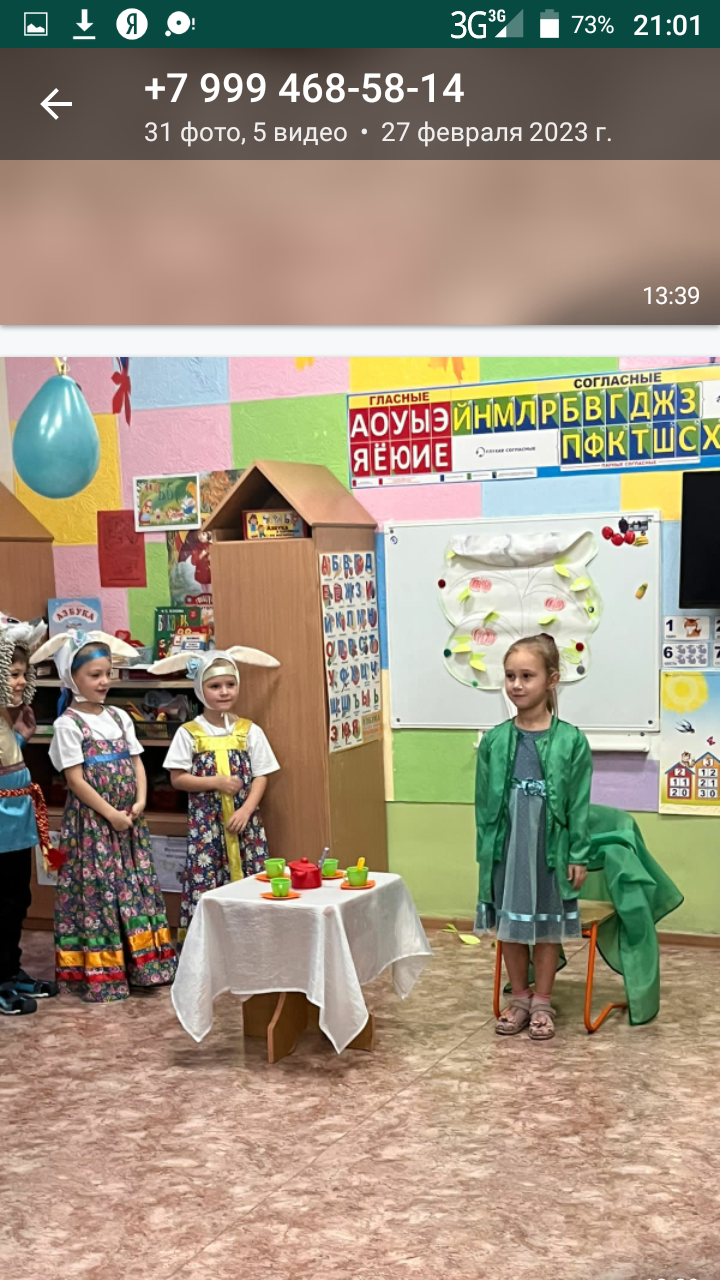 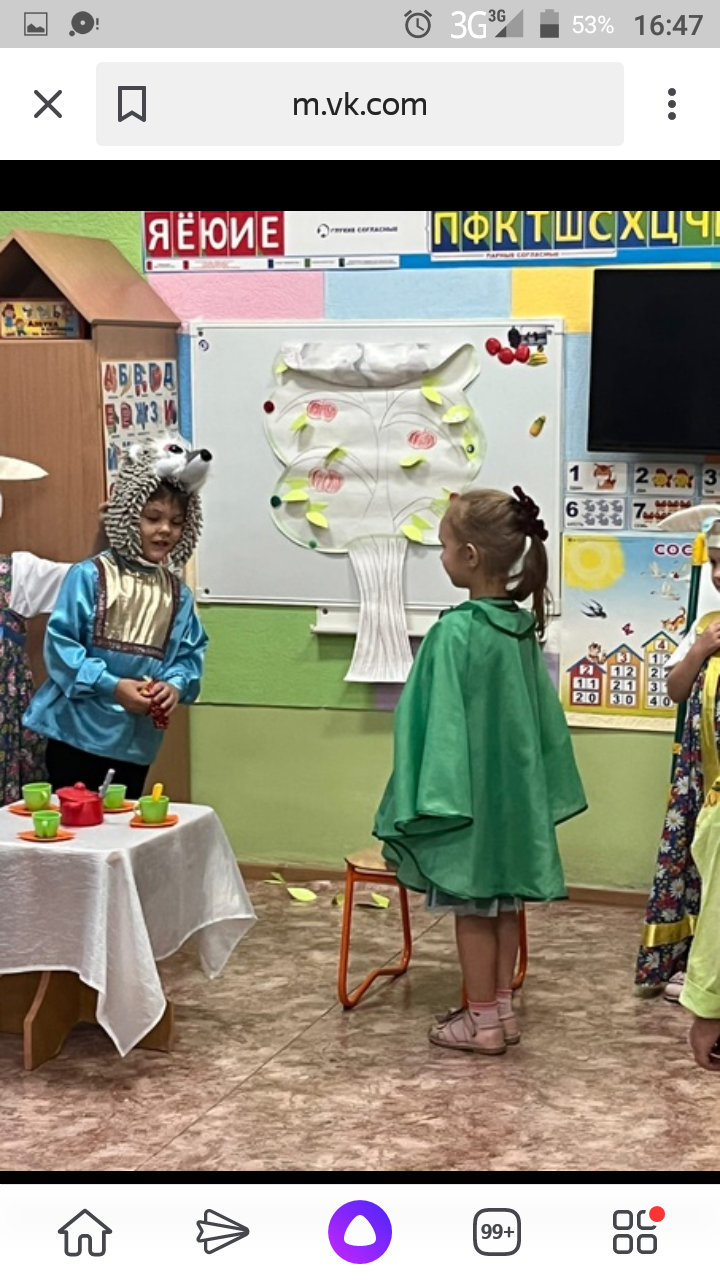 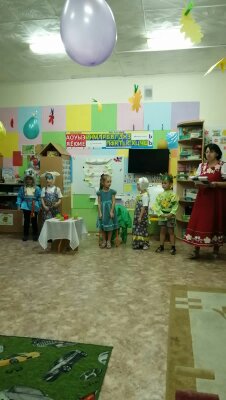